독립생활과 지역사회 통합돌봄(커뮤니티케어)서비스
김형식 명예교수한반도국제대학원대학교 국제협력학과
UN 장애권리위원
 2011-18 석좌교수 뉴욕주립대학교
 송도 캠퍼스
역사적 배경
독립생활과 지역사회 통합, 특히 독립생활은 유엔의 권리협약보다 역사가 더 길다.
원칙적으로 장애인들이 독립생활을 해야 되고 지역사회 통합되도록 최대한 지원을 해야 된다는 것은 인권에 기반한 것. 이것은 장애인이라고 해서 반드시 시설생활을 할 필요도, 그 안에서 인권을 유린당하지 말아야 한다는 것.
1960년대 말부터 유럽을 중심으로 ‘특히 정신장애인대상’으로 요구되어 왔던 것이며, 핵심 주장은 장애인들이 ‘환자 취급을 받지 말고 지역사회로 돌아가야 한다는 것.
통합돌봄(커뮤니티케어)
그 기원은? 
   -영국의 70년대 초기 부터 등장
   -호주 1980년대 중반부터 Home and Community Care
    로
최근의 다양한 개념
   -Community Support Services
   -Community Health Services
    -Care & Respite Services
    -Care and Services
캐어의 영역:물리치료, 작업치료, 간호/임상, 지역사회관계, 사회활동, 식사서비스, 활동보조인, Respite care, 정원일, 청소, 야외활동/나들이…장애인 당사자가 자기가 필요한 서비스를 디자인 Personalize Your Services!
한국 상황의 이해
*탈 시설정책 실현의 일환으로
   -현재 거주시설(공동생활가정 및 단기거주시설 제외) 장
    애인 현황은 2015년 26,775명, 2016년 26,461명, 2017
    년 26,342명.  
*국가인권위원회 2012 조사결과- 시설 거주장애인의 약 
    57%가 시설 밖에서 생활하기를 원함, 
장애 계의 요구 장애인의 인권증진을  ‘탈 시설 및 자립 
    정착 지원’을 지속적으로 요구해왔다.
탈 시설과 지역사회 통합돌봄(커뮤니티케어)서비스. 동의 어?
시설 장애인의 80%가 중증장애인-커뮤니티케어의 도전?
정부의 대응
중앙정부차원의 정책이 없었던 탈 시설-자립지원을 100대 국정과제로 선정
제5차 장애인정책종합계획(2018년~2022년)을 수립.  
‘탈 시설 및 주거자원 강화’를 22개 중점과제 중 하나로 설정하여 보건복지부차원에서 연구용역 실시 및 ‘장애인 거주시설 탈 시설-자립추진 민관협의체’를 발족하여 탈 시설-자립지원을 위한 구체적인 지원방안을 마련하고 있음
지방자치단체 자율적으로 이루어지던 탈 시설 독립생활지원을 보건복지부 차원에서 2년 간 지역실정과 대상자 욕구에 맞추어 서비스 연계·통합 모델을 개발하기 위하여 장애인 지역사회 통합돌봄(커뮤니티케어) 선도 사업을 실시하기로 함.
정부의 전략 1
첫째로 주거지원을 확대-2019년도부터 중앙정부차원 주거지원 예산을 편성하여 주택지원, 주거환경개선사업 지원 등 전국 2개 시·군·구를 대상으로 실시. 가사관리, 금전관리 등 지역사회 주거 시 필요한 주거서비스 인력인 주거 코디네이터 및 주거코치를 지원하는 지원주택. 충현복지관 사례 참조. 
둘째로, 대규모 거주시설 인원을 지속적으로 감축시켜 소 규모화를 진행. 장기적으로 거주시설 전반의 개편 모델도 마련. 현재의 거주시설 운영 문제점을 개선하고 장애인 이용시설이나 소규모 그룹 홈 형태로 전환하도록 할 법·제도 개선 방안을 마련하여 거주시설 운영법인이 탈 시설에 적극적으로 협력할 수 있도록 유도할 것.
충현복지관
(입주대상) 현재 개인의 자가주택 내에서 독립을 계획 중인 성인 발달 장애인
 
 (인력지원) 주거생활지원센터에서 전문적인 주거서비스 제공 인력 제공
  - (생활지원) 개인별 지원계획 수립 및 지역사회 자원개발 및 서비스 연계
  - (주거관리) 개인별 지원계획에 따른 주거 관리 지원 등 주거서비스 지원
광주 엠마우스
기존 대규모 거주시설을 다양한 형태의 지역사회 소규모 시설로 개편
 
  - (교육중심 그룹홈) 일정기간 일반가정과 같은 환경에서 사회재활교사와 생활하며 자립에 필요한 일상생활·사회생활 기술 향상교육 실시 
  - (거주중심 그룹홈) 일정기간 교육과 훈련 후에도 독립 생활이 곤란한 장애인에게 필요한 만큼의 도움을 장기간 생활 할 수 있도록 지원
  - (탈시설 체험홈) 대규모 시설에서 지역사회로 복귀, 정상적으로 살 수 있도록 중간훈련 지원
탈시설지원센터 역할 및 지원체계
(역 할) 시설거주 장애인의 정기적인 상담, 자립 계획 수립, 지역사회 자립 정보 제공, 주거공간 연계 등 지역사회 정착을 위한 지원
 (지원체계) 복지부, 중앙 및 시․도 탈시설지원센터 구조 및 역할 구분
  - (복지부) 탈시설 정책연구, 로드맵 마련, 중앙 및 광역단위 탈시설지원센터 종합관리 지원 등
  - (중앙센터) 광역단위 종합관리 및 감독, 광역 단위 탈시설 탈시설전환계획 수립 및 연계, 
  - (시·도센터) 광역단위 거주시설 상담 조사 및 탈시설지원센터 연계
정부의 전략 2
셋째, 거주시설 장애인의 80%이상이 중증장애인으로서 의료적 욕구가 크다는 점에서 지역사회자립시 의료접근성을 높이기 위한 건강주치의 제도, 방문간호 제도 등을 확대할 것. 장애인 콜택시 서비스 확대, 전동휠체어 충전기 설치를 확대하는 등 장애인의 이동권 보장을 통한 장벽 없는 지역사회 구축. 근로능력이 있는 장애인의 일자리 확대·연계를 강화하고 저소득 시설 장애인 퇴소 시 부양의무자 특례를 통해 소득 보장을 강화하여 지역사회 참여를 위한 기반을 마련해 줄 예정. 
넷째, 퇴소 장애인의 욕구에 맞는 개인별 맞춤형지원계획을 수립하고 주거·의료·고용 등 다양한 서비스 연계를 할 수 있는 전달체계도 구축할 것
전략 3
주거지원을 확대하기 위해서 2019년도부터 중앙정부차원 주거지원 예산을 편성하여 주택지원, 주거환경개선사업 지원 등 전국 2개 시·군·구를 대상으로 실시한다. 가사관리, 금전관리 등 지역사회 주거 시 필요한 주거서비스 인력인 주거코디네이터 및 주거코치를 지원하는 지원주택을 충현복지관 사례 등을 참고하여 개발·지원한다.
전 망
지역사회통합돌봄(커뮤니티케어) 선도사업을 통해서 개발된 지역사회통합돌봄 모델이 전국적으로 확산될 수 있도록 2021년 이후에는 법·제도 개선 및 인프라를 확충하기 위해 노력.  이를 통해 기존의 시설 중심의 장애인복지 패러다임을 지역사회 중심으로 전환하고자 할 것임. .
독립생활의 몇 가지 특성
자기 결정권과 활동보조인을 통해 자기 자신의 삶, 생활을 통제/지배한다. 
 탈 시설화를 추구한다: 시설보호, 고립, 격리된 생활에서 독립생활로 전환하는 정치적이며 사회적 과정이다. 
.차별에 도전한다.
 유니버셜 디자인을 증진시키고 표현한다.
시설이란?
- 장애인만이 사는 곳
- 세 명 이상 자기들이 선택하지 않은 사람들과 사는 곳
- 거주 인이 침실이나 욕실을 잠그지 못하도록 되어 있는 곳 
-운영진이 정한 식단과 취침시간을 강요하는 곳
- 개인의 종교나 신앙생활을 강요하거나 제안하는 곳
- 나를 보조할 사람을 내가 고르거나 바꿀 수 없는 곳
- 성적 기호나 활동을 제한하는 곳
- 내가 받는 보조나 직원이 싫으면 내가 다른 곳으로 옮겨야  
     하는 곳
- 전화나 인터넷의 사용을 제한하는 곳
- 지역사회 생활이나 활동을 제약하는 곳
탈 시설적 특성
탈 시설적 특성은 ‘가정과 같은 환경, 지역사회에서의 삶, 이용자가 일반수급자임’ 이상 3가지로 압축. 
시설과 탈 시설 사이에서 혼란을 일으키는 특성은 ‘행정관리체계의 비 일관성, 운영기관의 철학과 운영방식, 인식주체의 탈 시설 개념’ 3가지.
탈 시설/독립생활의 몇 가지 오해
-독립생활은 완전 자급자족을 의미한다? 그러나 어느 누구도 완전히 자급자족 할 수 없다. 운전사, 가사 도움이, 정원사...누군가의 도움을 받아야 한다. 
-모든 사람에게 해당하지 않음으로 언제나 시설이 필요하다. 그러나 적절한 지원이 따르면 가능하다. 
-더 이상의 지원 서비스가 필요 없음을 의미한다. 지원 서비스는 필수 이다. 
-탈 시설/독립생활을 하면 외롭고 고립된다. 고립을 의미하는 것이 아니고, 어디서, 누구와 살 것인가를 선택할 권한이 있다. 
-여러 가지 문제가 다르기 때문에 시설에 있는 것이 안전하고 ‘개인예산제도’는 부정, 횡령 등 독립생활에는 여러 문제가 따른다. 시설 생활에는 더 많은 문제가 따른다. 
-그룹 홈과 Day Center 로 대체할 수 있다. 그룹 홈과 Day Center를 사용하는 것은 다른 서비스가 부족하기 때문이다. 
-모든 사람에게 탈 시설/독립생활은 고비용이다. 독립생활은 인권이다. 비용 절감을 이유로 시설생활을 강요할 수 없다. 
-활동보조인 서비스는 아동장애인에게는 적절치 않다. 경험에 비추어 보면, 아동과 가족들은 활동보조인으로부터 많은 도움을 받을 수 있다. 
-제공되는 지원의 질을 컨트롤하기가 어렵다. 지원 서비스를 스스로 결정할 수 있기 때문에 서비스의 질이 훨씬 높을 수 있다.
탈 시설/독립생활의 몇 가지 오해
완전 자급 자족 할 수 있다. 
모든 사람에게 해당하지 않음으로 언제나 시설이 필요하다.
더 이상의 지원 서비스가 필요 없음을 의미한다.  
탈 시설/독립생활을 하면 외롭고 고립된다. 
여러 가지 문제가 다르기 때문에 시설에 있는 것이 안전하고 ‘개인예산제도’는 부정, 횡령 등 여러 문제가 따른다.
그룹 홈과 Day Center 로 대체할 수 있다. 
모든 사람에게  탈 시설/독립생활은 고비용이다.  
활동보조인 서비스는 아동장애인에게는 적절치 않다. 
제공되는 지원의 질을 콘트롤 하기가 어렵다. .
활동보조인 (Personal Assistants, PA)
활동 보조인은 독립생활을 가능케 하는 수단이며 도구. 
대개의 경우 PA는 한정된 예산의 범위 내에서 장애인들에게 지급되어 구입되는 서비스. 
PA는 개별 장애인의 욕구 사정에 준하여, 생활환경을 고려하여 지급. PA에게 지급되는 급여는 해당 국가의 현 임금 체계에 준한다. 그러나 장애인들이 직접 PA를 채용하고, 필요하다면 훈련을 거쳐 장애인들이 필요로 하는 지원을 받을 수 있도록 관리해야 한다. 
PA의 급여는 정당해야 하며 기타 업무 수행에 소요되는 비용, 즉 고용주의 부담인 보험금 기여, 행정 비용, PA 동료 상호 지원비가 포함되어야 한다.
통합돌봄(커뮤니티케어)비용의 문제
① 탈 시설화와 지역사회에서의 자립은 시설 수용보다 비용이 많이 든다. 
② 특히 시설 밖에서 생활하며 자신을 돌볼 능력이 없는 중증 장애인의 경우는 시설의 규모에 상관없이 탈 시설화가 어렵다. 
③ 지역사회에 정착해서 독립생활을 하는 과정은 시간이 걸리고 지역사회의 시스템이 변경되어야 한다.
유럽연구의 결과
① 실제적으로 예산지원은 사람보다는 건물유지를 위해서 필요하다.
② 보호/지원이 많이 요구되는 장애인들은 대체로 탈 시설을 하지 않는다.
장애인들은 이론상 활동 보조인을 전제로 시설과 독립생활을 선택할 수 있다. 그러나 실제로는 장벽이 너무 많다. 그 이유는 소위 ‘지원’이라는 것이 대부분 모든 사람의 욕구 충족에 미흡하기 때문이다. 예를 들면: 
- 활동지원은 모든 지방단체가 일률적으로 공급/시행하지 않는다
- 대개 국가의 경우 활동지원은 법률적 구속력이 약하고 실험적 단계
      에 있다
- 지방정부에 배당되는 예산이 아주 미비하기 때문에 활동지원 서비스는 제한적일 수 밖에 없다. 
- 설사 활동지원 서비스가 공급된다 해도 정보의 부족으로 제대로 활용하지 못하는 경우가 많다. 
시설/가택보호가 개별 장애인의 지원 욕구를 기반한 예산이 배정 되
    지 않으며, 시설전체의 비용을 기반으로 예산이 세워진다.
예 산
한국 통합돌봄(커뮤니티케어) 선도 사업을 실시하는데, 2개 시 군 구를 대상으로 총 28억의 예산이(전달체계 개편 : 3억6천6백만원, 주택 임대·관리 : 644백만원, 주거환경개선 : 1600백만원, 재가서비스연계 :556백만원)투입되는 선도사업.  합계?

호주 
   1 급 지원 $ 8,267
   2 급 지원  $ 15,045
   3 급 지원  $ 33, 076
   4 급 지원  $ 30, 286 (한화 24,405,973)
지역사회중심재활 CBR
지역사회중심재활(CBR)은 1978년 알마타선언을 따라서 WHO에 의해서 시작되었다. 지역사회중심재활은 저소득, 중간소득 국가에서 지역사회의 자원을 최대한 활용하여 장애인들을 위한 재활서비스의 접근을 향상시키기 위한 전략으로 시작되었다.

증진과 같은 광범위한 요구들을 다루는 다각적인 전략으로 발전했다.(WHO, 1978, 2010a) 지역사회중심재활은 2010년 현재, 90개국 이상에서 수행되고 있다. 지역사회중심재활은 예방적이고 비용을 절감할 수 있으며 의료인력 이외의 인력도 개발할 수 있는 좋은 방법이다. 

일반적으로 지역사회중심재활은 의료 부문에 치중하는 경향이 있는데, WHO의 구도는 의료 이상의 영역을 포함한다.
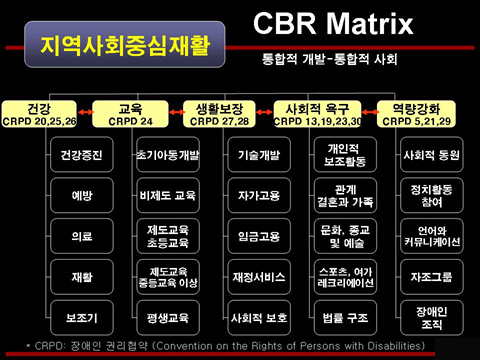 독립생활과 그룹 홈
그룹 홈의 공식적인 법적 용어는 ‘장애인공동생활가정 
발달장애인의 지역사회생활을 위한 주거모델’ 첫째, 종사자들은 탈 시설과 관련하여 그룹 홈의 정체성을 어떻게 인식하는가?둘째, 종사자들이 그룹 홈을 시설로 인식하는 이유는 무엇인가?셋째, 종사자들이 그룹 홈을 탈 시설로 인식하는 이유는 무엇인가?넷째, 그룹 홈의 시설적 특성과 탈 시설적 특성 그리고 시설과 탈 시설 사이에서 혼란을 일으키는 특성은 무엇인가?
탈 시설에서 그룹 홈으로?
거주시설 전반의 개편 모델도 마련할 것. 
현재의 거주시설 운영 문제점을 개선하고 장애인 이용시설이나 소규모 그룹 홈 형태로 전환할 수 있도록 법·제도 개선 방안을 마련하여 거주시설 운영법인이 탈 시설에 적극적으로 협력할 수 있도록 유도할 것이다.
탈 시설에서 그룹 홈으로???
결 론?
요약하자면 그룹 홈은 탈 시설화 전략의 한 부분으로 발전되었다. 그러나 시간이 지난 지금 긍정적 지원의 하나로 그룹 홈을 선택하는 소수의 이용자들만을 위한 것이 되었다(바람직한 탈 시설화 대안이 아니란 뜻). 그룹 홈은 ’지역사회에서 살아갈 권리를 구현하기 위한 기본적인 해결책’으로 여겨져서는 안 된다. 따라서 환경적인 장벽들을 제거하는데 투자하고, 접근 가능한 주택을 제공하고, 지원주택지원을 발전시키고 아동을 위한 가족에 기반 한 대안적인 옵션을 발달시키기 위해 더 많은 노력을 해야 한다.” 지역사회 통합돌봄(커뮤니티케어)??가 하나의 대안?(European Expert Group on the Transition from Institutional to Community-based Care.2012)
몇 몇 사례
<보스니아의 예> 
당사국은 아직도 시설화 현상은 매우 높으며, 탈 시설 전략이 전혀 세워져 있지 않다. 시설 수용 인원은 아직도 상당하며, 지원 서비스, 개인지원 서비스, 특히 시설을 떠나 지역사회로 돌아가는 장애인에 대한 서비스 지원 자원이 부족하다. 아직도 자원이 기존의 시설을 보수하거나 확장하는데 소요되며, 아직도 복잡한 절차의 장벽이 높아 장애단체들의 솔선수범이 효과를 보지 못하게 되어 있다.
몇 몇 사례
<체코의 사례>
본 권리 위원회는 아직도 당사국이 장애인들로 하여금 그들의 지역사회에서 독립생활을 할 수 있도록 지원하는 대신 기존 시설 보강에 상당한 예산을 투입함에 우려를 표한다. 아울러 지역사회의 노령 장애인들에 대한 지원이 부족함에도 우려를 표한다.
몇 몇 사례
<독일의 사례>
본 위원회는 현재 시설화의 정도, 대안적 대연구의 결여, 장애인들의 경제적 부담을 덜어 줄 수 있는 전반적인 인프라의 부족에 우려를 표한다. 더구나, 지원 서비스나 복지 수당을 받기 위한 재무조사를 받아야 하며, 장애 관련 비용을 포함시키지도 않는데, 지역사회에서 생활할 수 있는 여건이 방해를 받는다.
몇 몇 사례
본 위원회는 한국이 채택한 장애인들을 지역사회에 통합시키고자 하는 탈 시설 전략의 충분한 실효성이 부족함에 우려를 표하는데, 그 이유는 장애인 수용 시설이 증가하며, 개인 보조인을 포함한 필요한 지역사회 서비스가 정책연구에 충분히 반영되지 않았기 때문이다.
몇 몇 사례
① 장애인들은 타인과 평등하게 지역사회에서 생활하며, 적극적으로 참여할 권리를 거부 당하 고, 상당히 많은 장애인들이 시설에서 생활하며, 가족들에게 의존하며, 거주지의 선택을 할 수 없고 특별한 거주 형태 속에 생활할 수밖에 없다 
② 장애인들은 지역사회에서 생활 할 수 있도록 일상생활에서의 도움을 못 받아 격리되고, 그 들의 가능성을 최대한 달성할 수도 없다 
③ 장애인에 대한 생활 보조인은 권리 협약 위원회의 일반 논평 No. 5에 부합하지 않는다.
독립생활과 지역사회 통합돌봄(커뮤니티케어)서비스의 준비 단계
1. 대상자들의 의사 결정을 위한 심층적 상담
2. 그들의 권리, 욕구, 장벽에 대한 구체적 규명-숙소, 직 
       장, 교통…
3. 독립생활을 위한 주간 준비 모임. 
4. 가족, 지역사회 등의 잠정적 지원 가능성 탐색
5. 초기 사정에 의한 전환계획
6. 해당 지역 서비스와 네트워크에 통보/인지
7. 당사자가 선택한 지역의 이해당사자들에게 통보.
8  하루 일주일, 한달 간의 실험기간…
9. 일정기간-한주, 한달, 3 개월 등의 모티터링